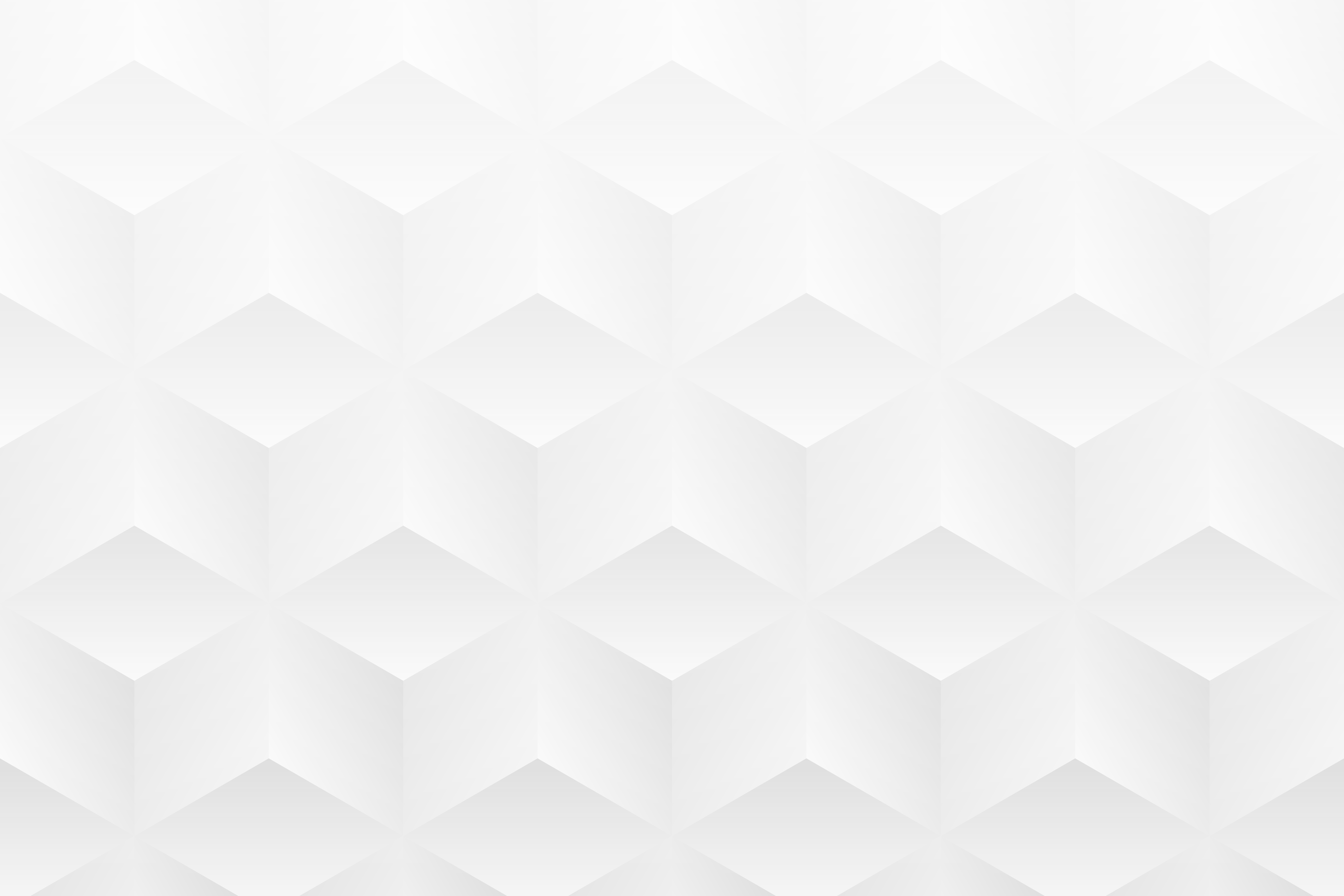 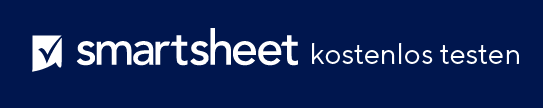 FOLIENVORLAGE FÜR KUNDENPROBLEMBESCHREIBUNGEN
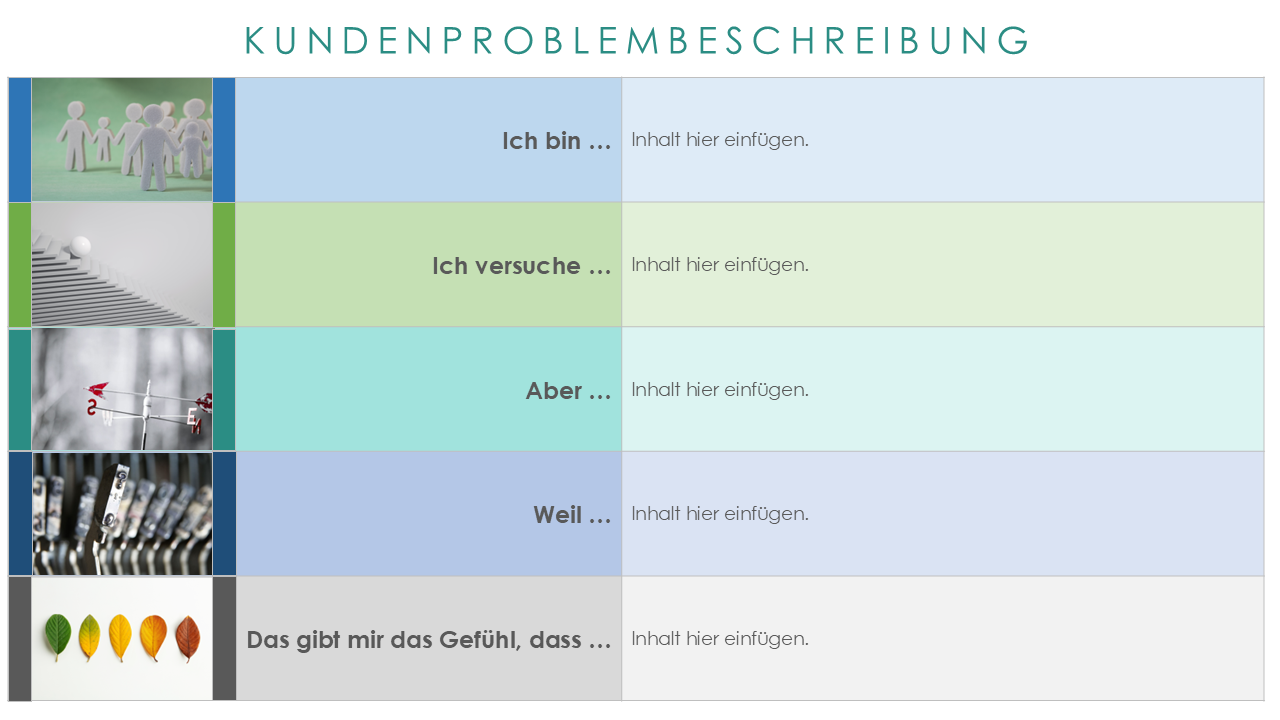 ERSTELLT VON
NAME

Erstellungsdatum: TT.MM.JJ
KUNDENPROBLEMBESCHREIBUNG
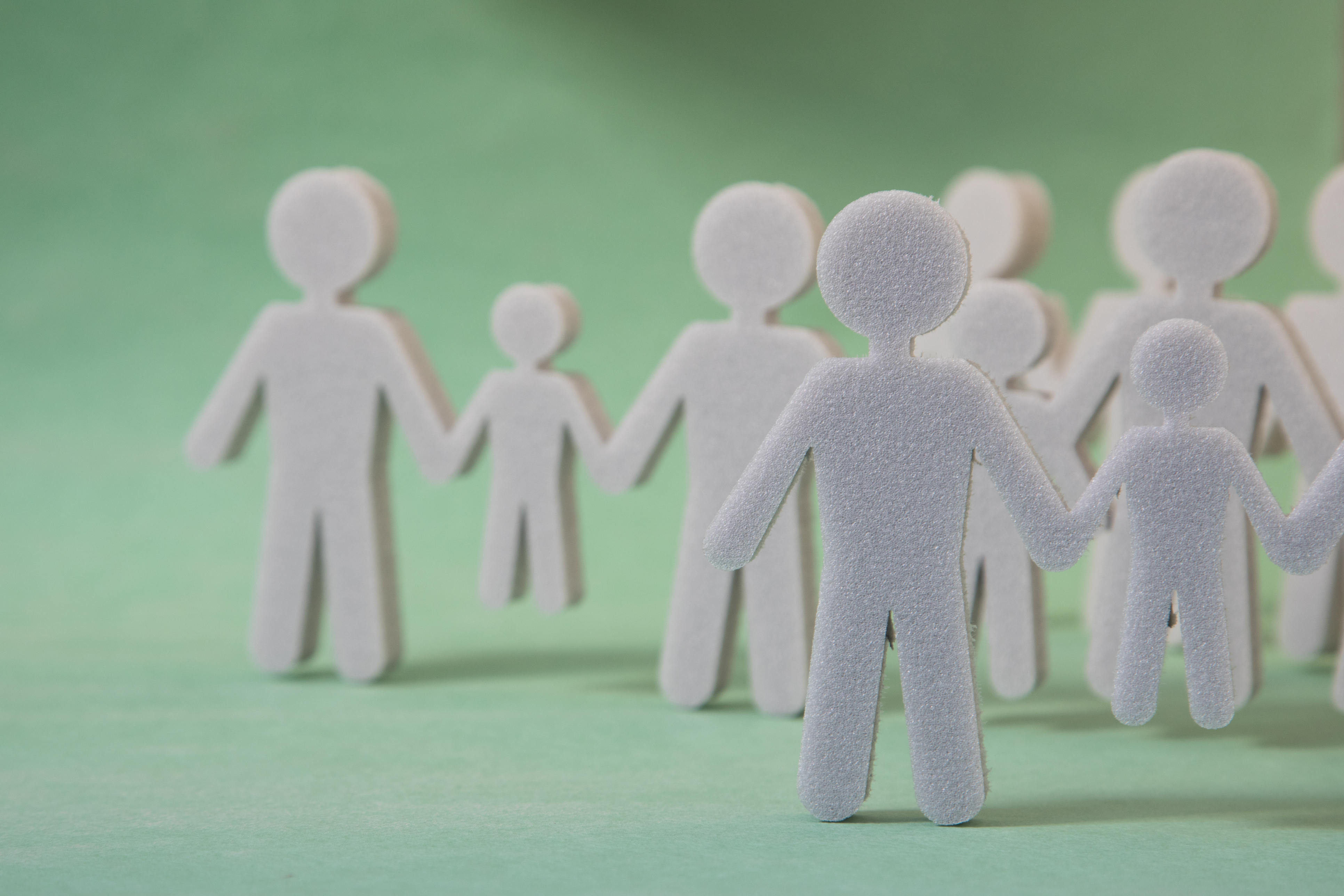 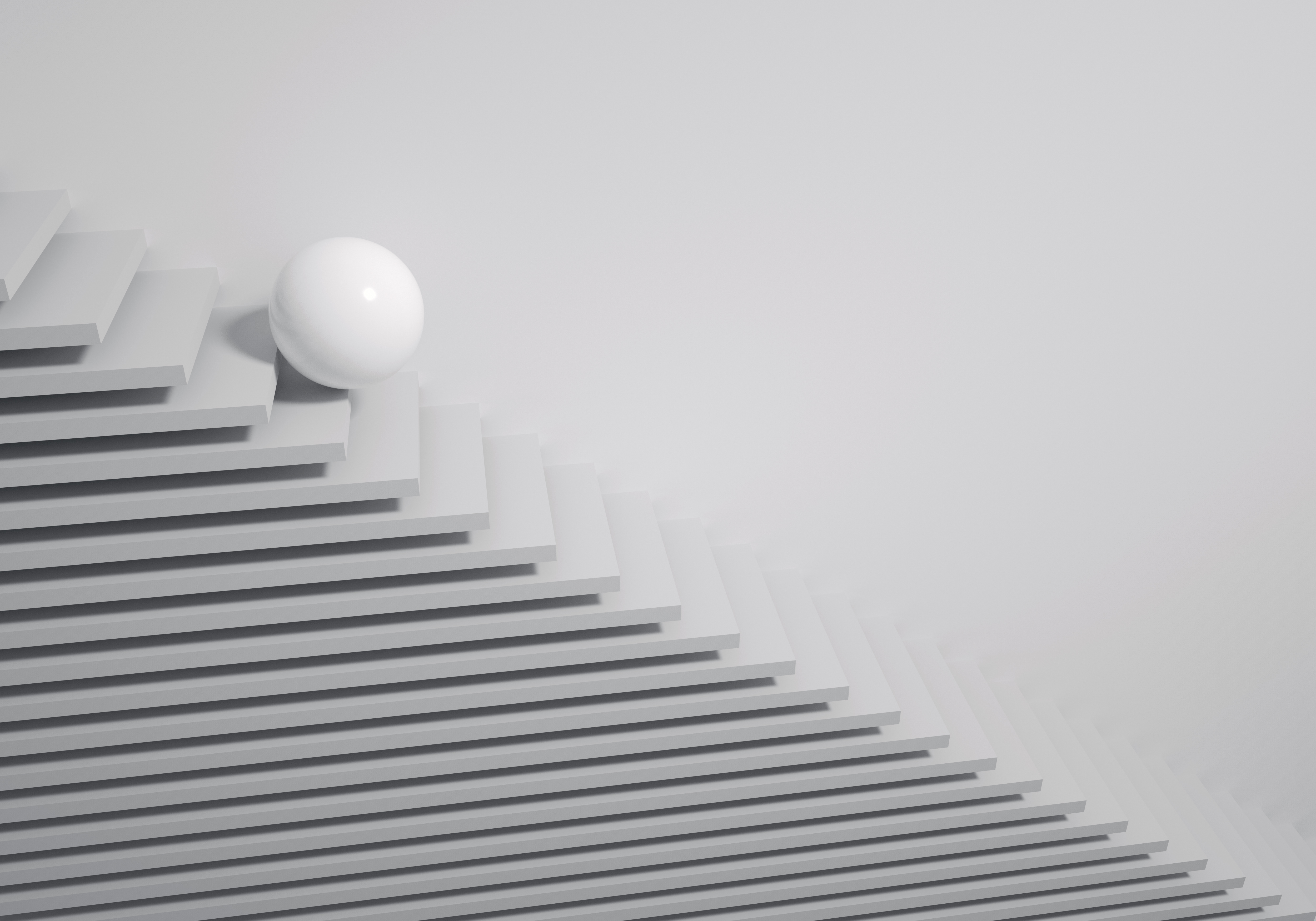 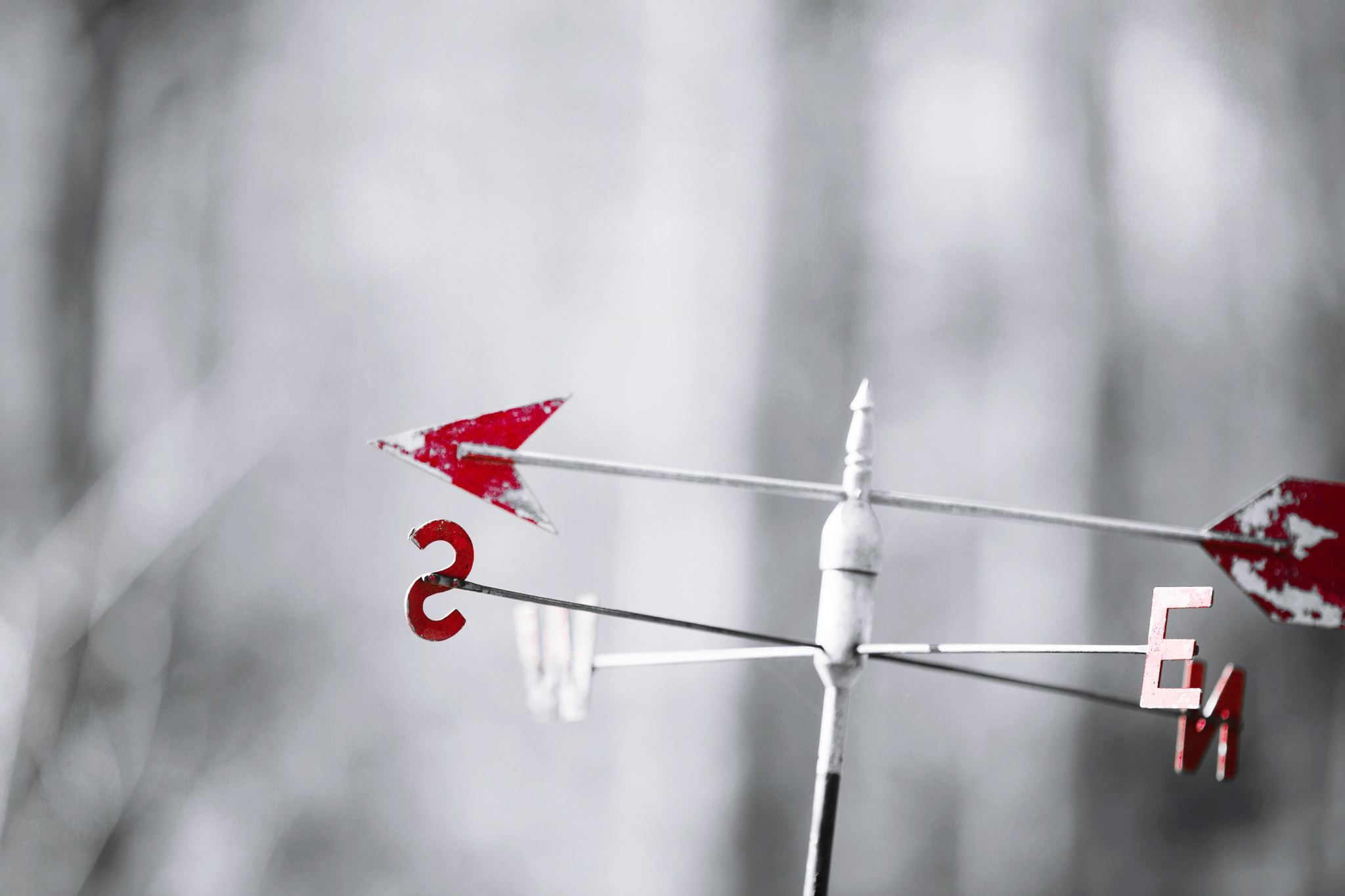 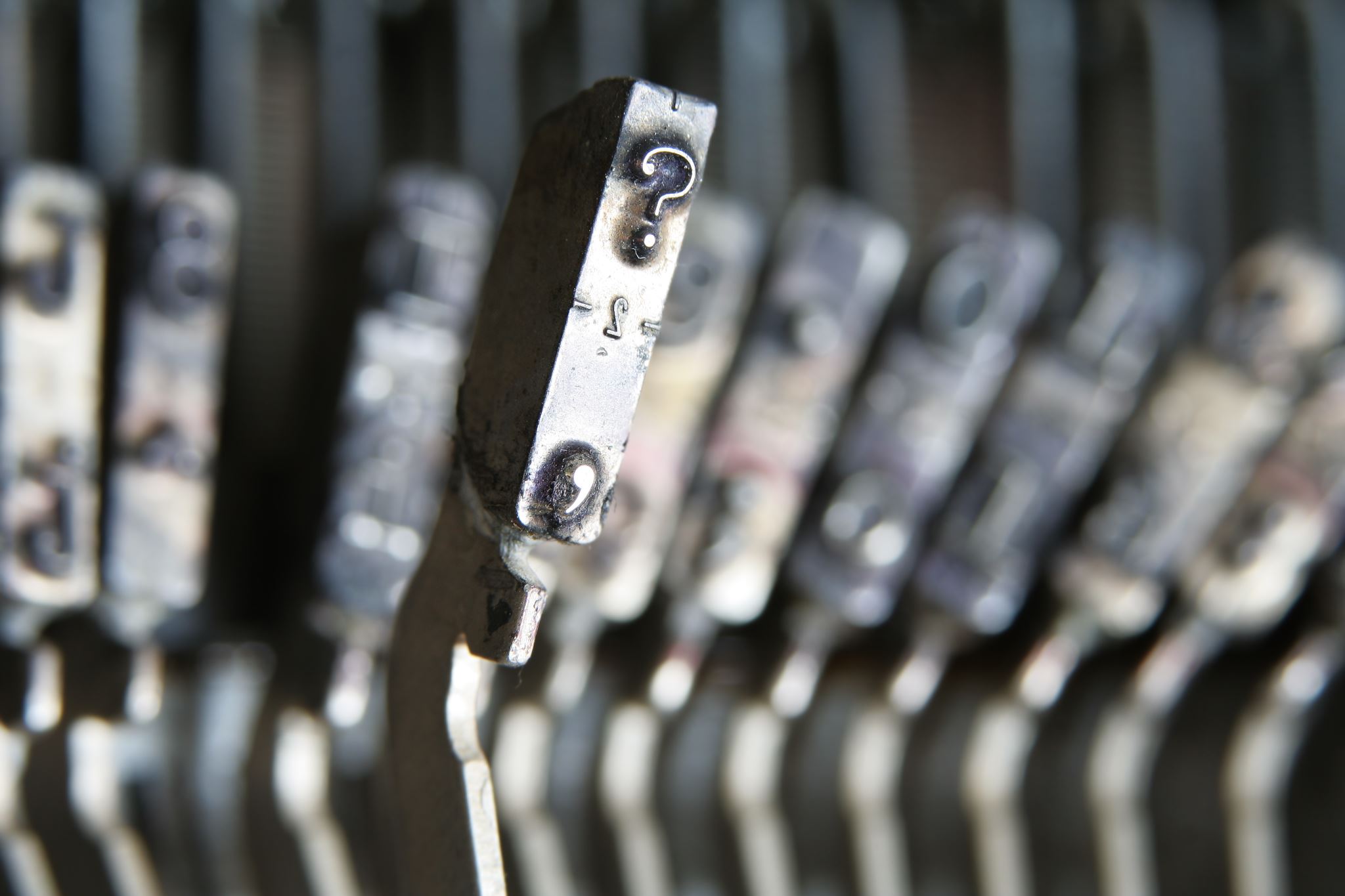 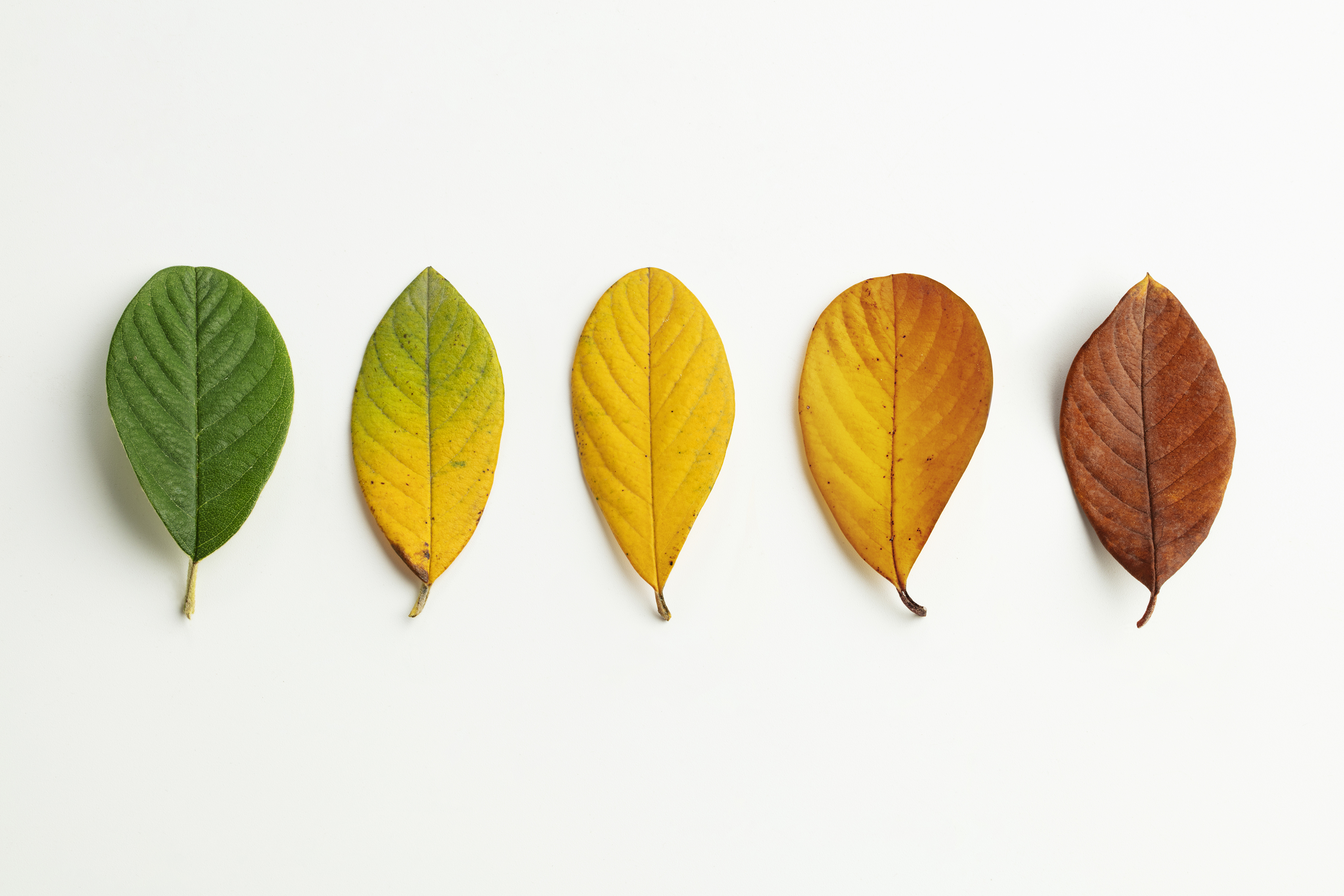